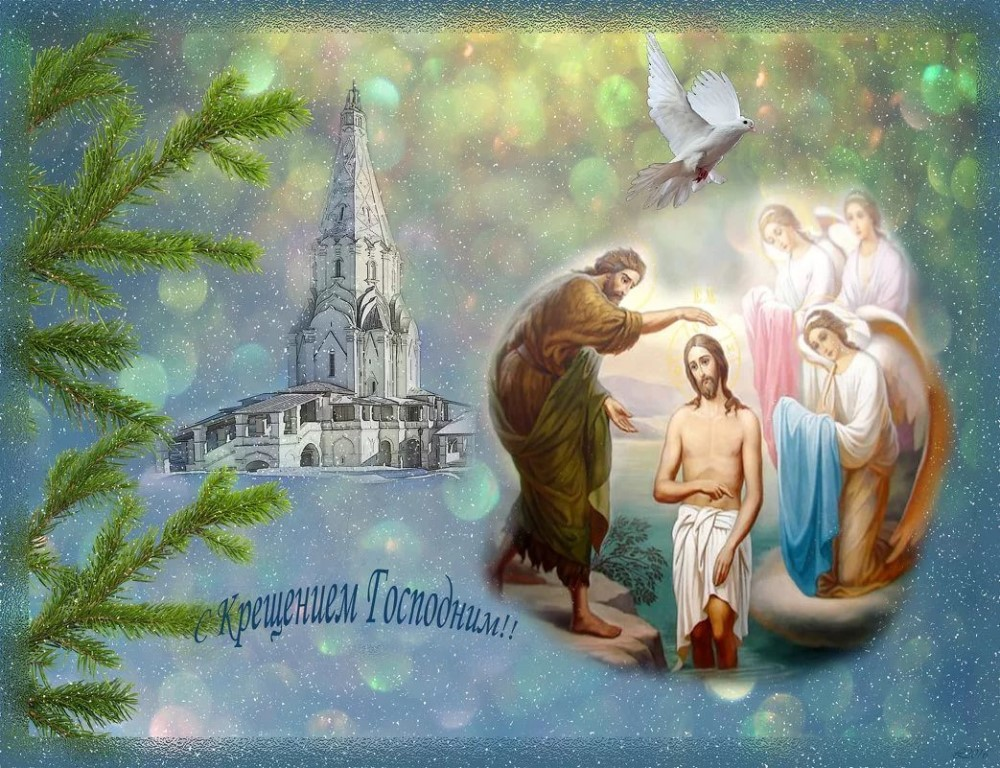 Крещение Господне
«Минутка духовности» 
для детей старшего дошкольного возраста.
Православные люди носят нательный крестик, который им дали во время Крещения.
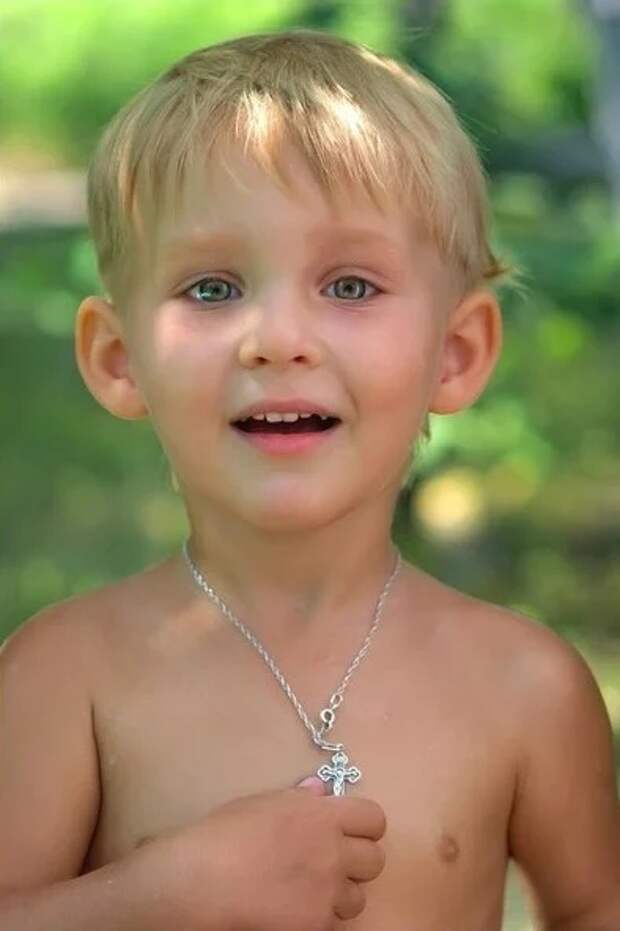 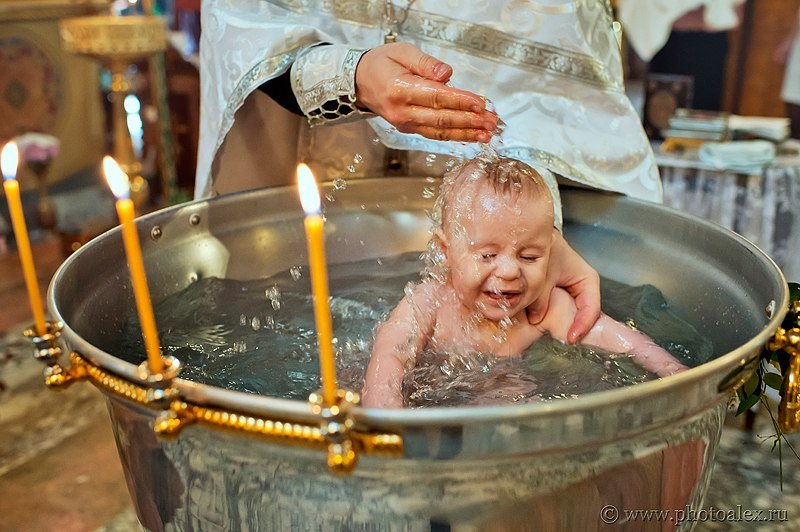 Крещение детей в Храме. Священник погружает ребенка в наполненную водой купель и читает молитвы
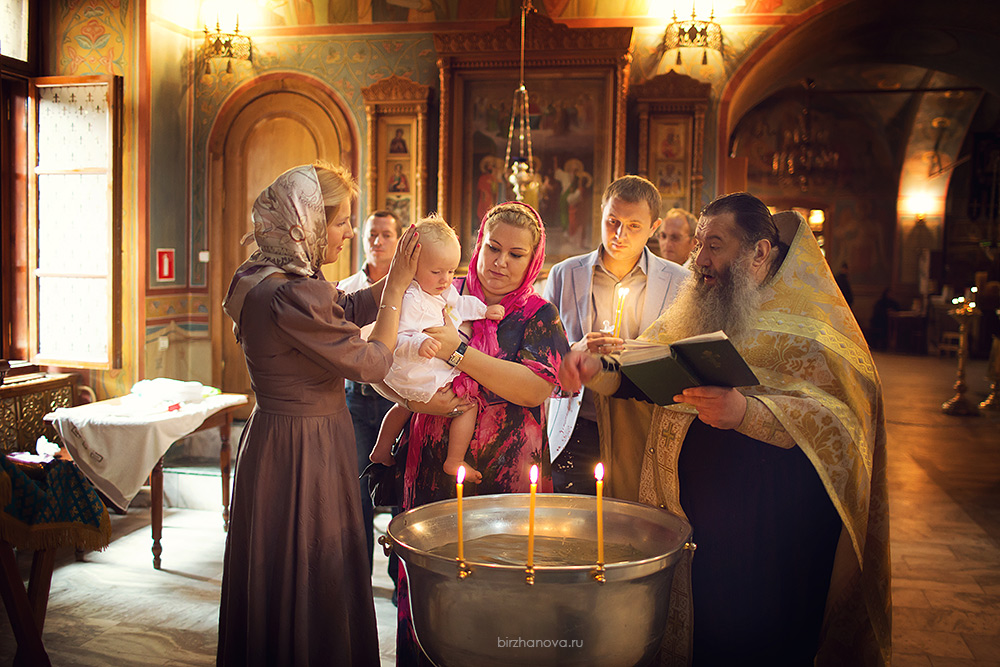 Иисуса Христа то же крестили. В память об этом событии православная церковь отмечает праздник Крещения Господня19 января.
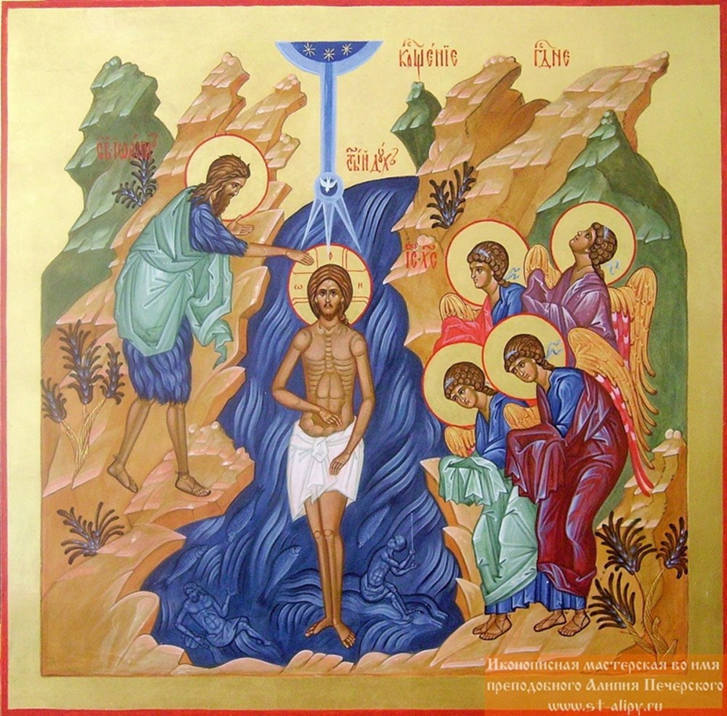 И когда Иоанн крестил в иорданской воде Иисуса, открылось небо, и сошел на Иисуса Христа Святой Дух в виде голубя, и послышался голос:- Сей есть Сын Мой возлюбленный, в котором Мое благоволение. (От Матфея гл.3, 17).
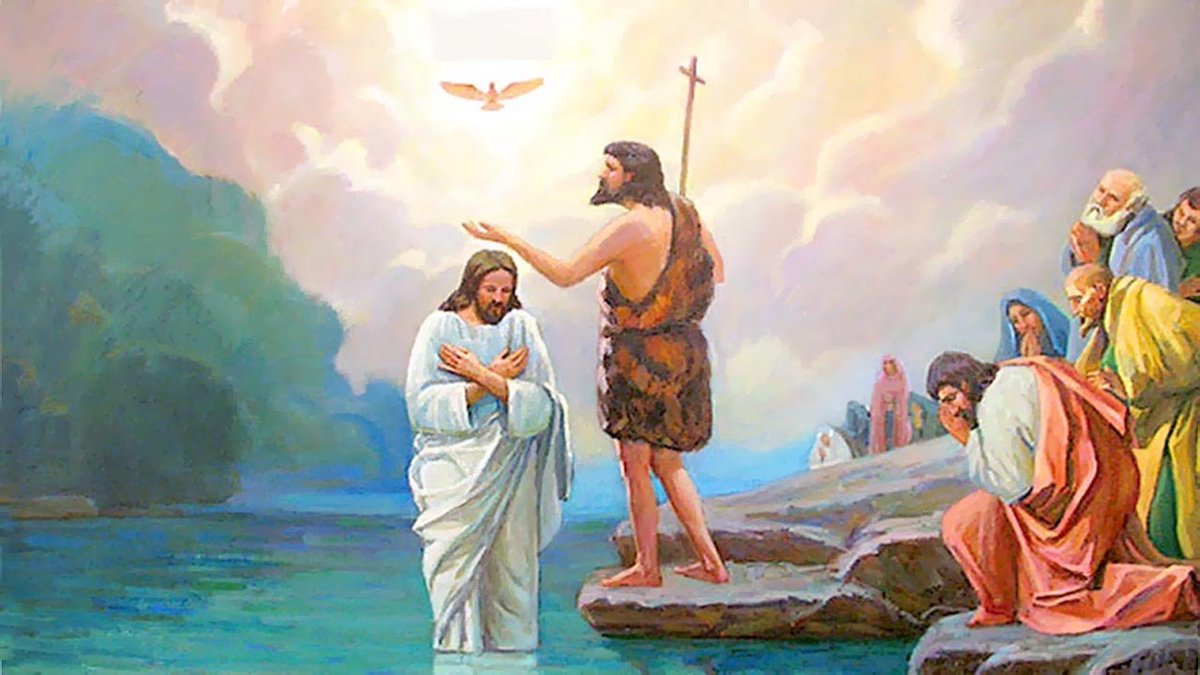 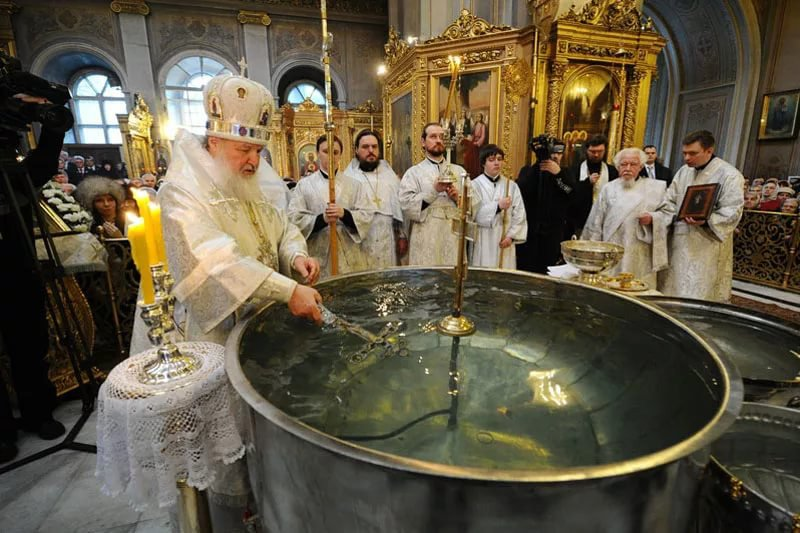 В память крещения Спасителя в праздник совершается великое освящение воды. В храмах служится особый водосвятный молебен.
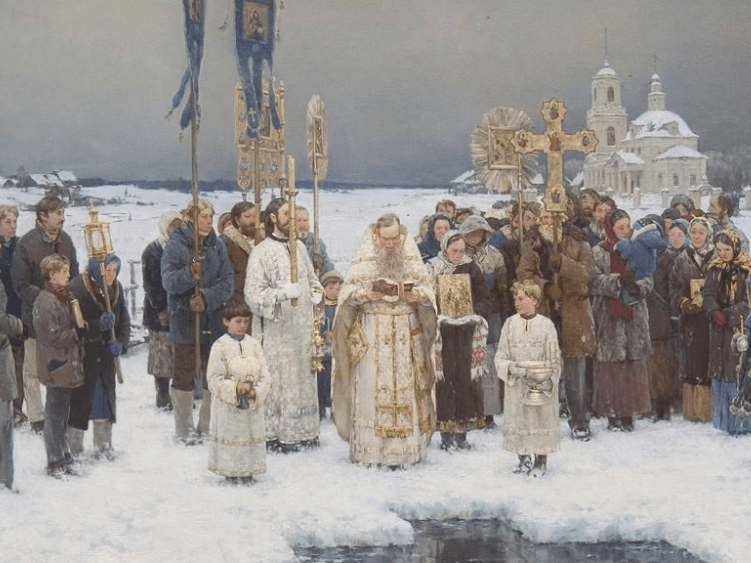 Водоосвящение совершается с торжественным крестным ходом к источникам воды, известным под названием "хода на Иордан».
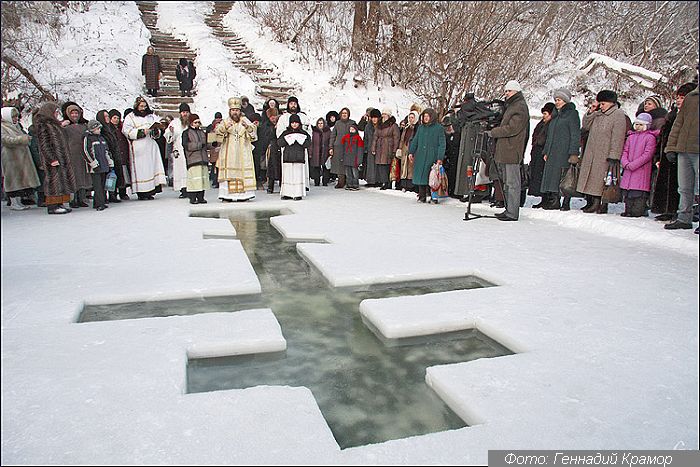 Вырубленная крестообразная прорубь, называется Иордань.
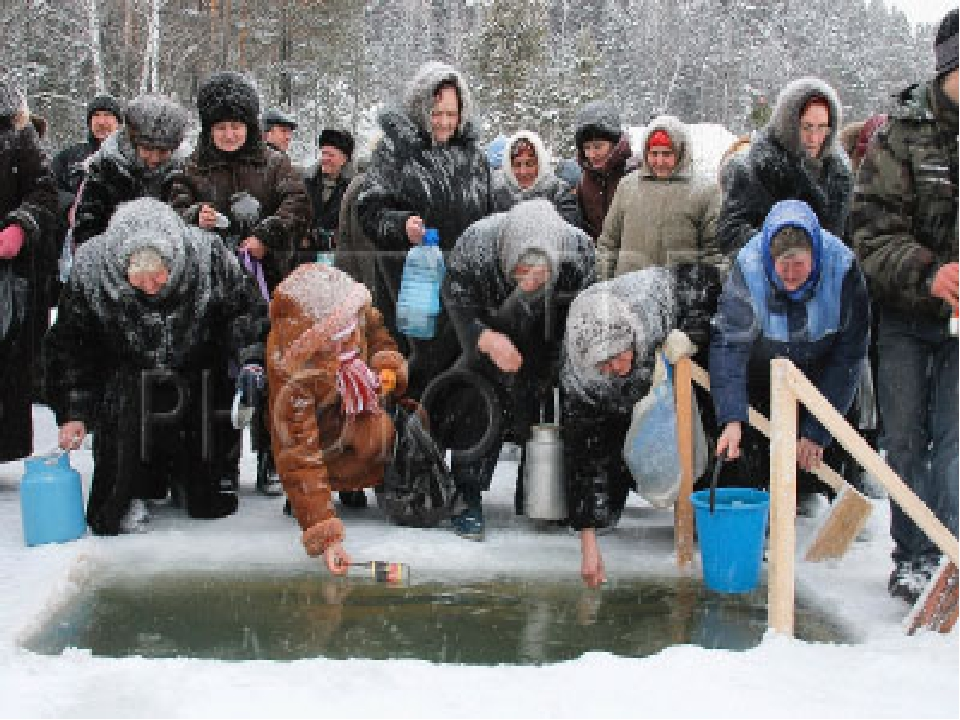 По окончании службы присутствующие наперебой спешат набрать священной воды и несут ее домой.
Окропление святой водой
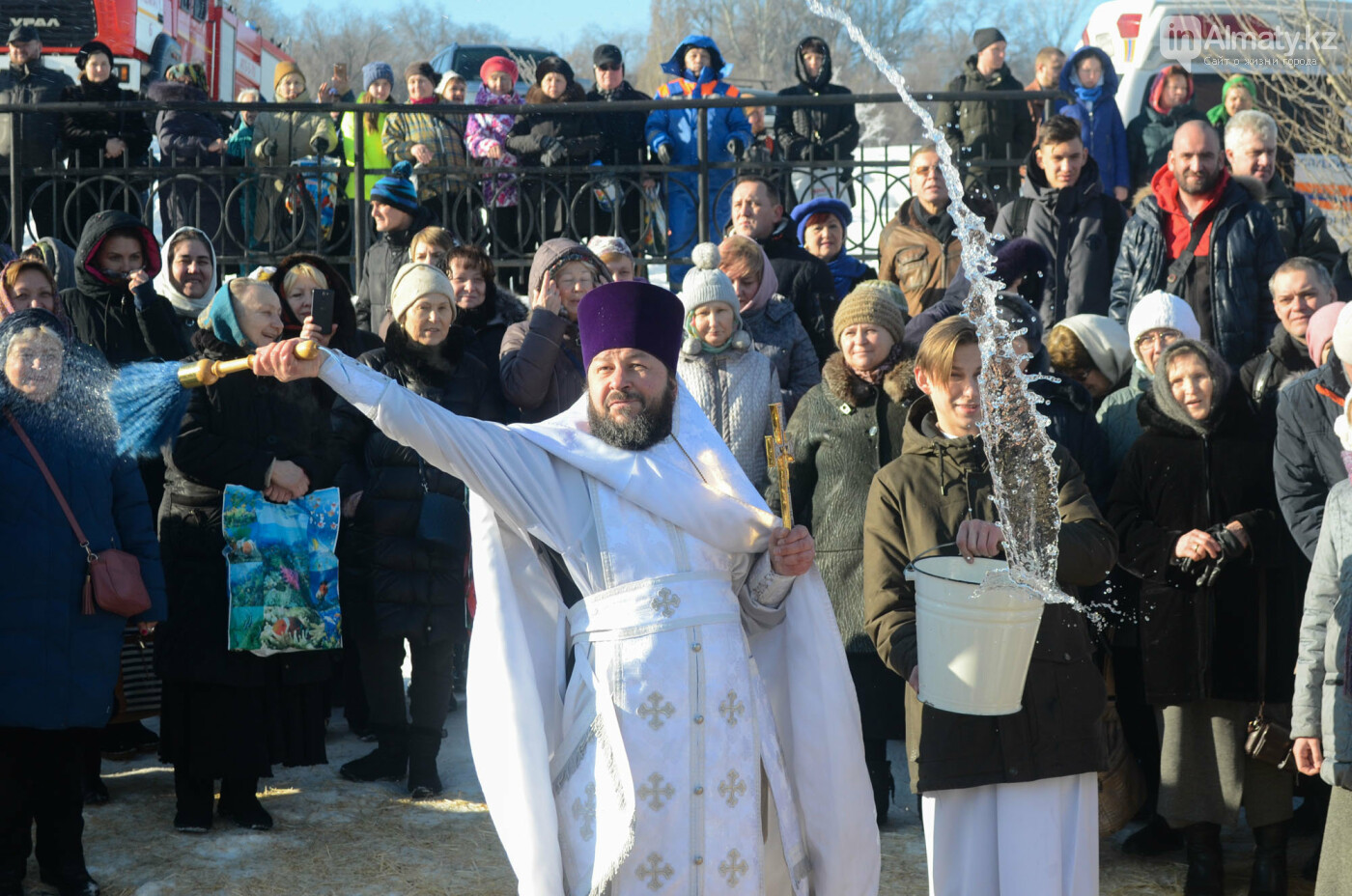 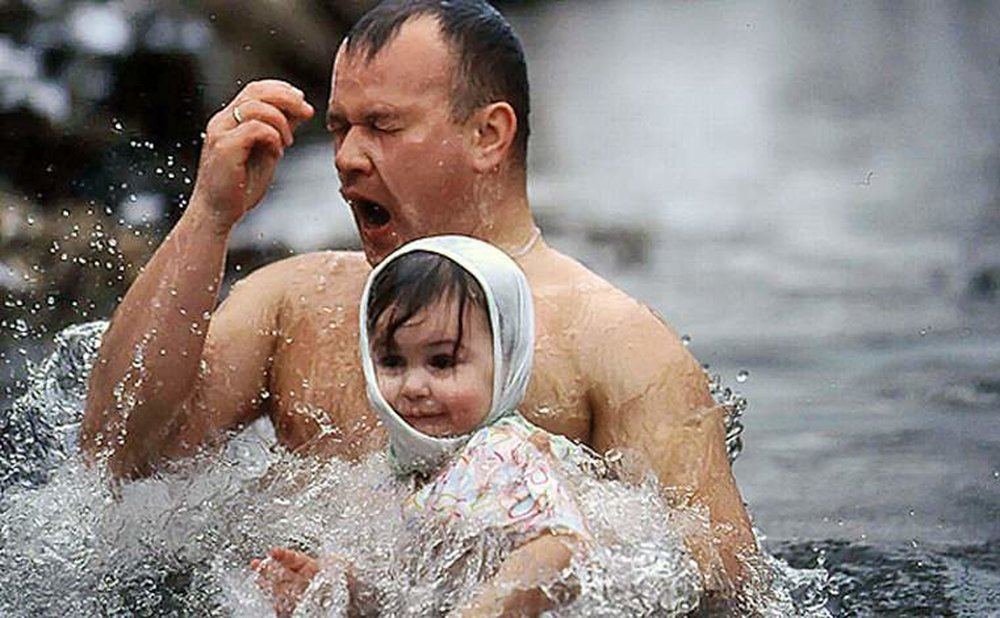 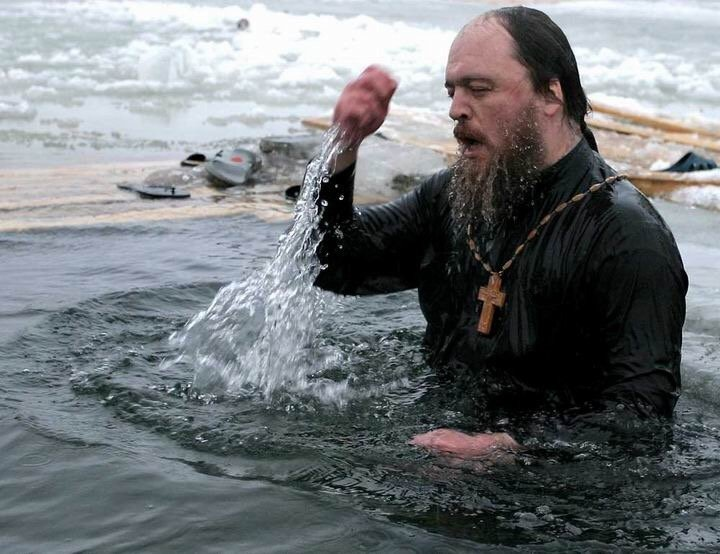 Говорят, что купание в проруби на Крещение одаривает человека богатырским здоровьем.
Картинки-раскраски для детей по теме «Крещение Господне»
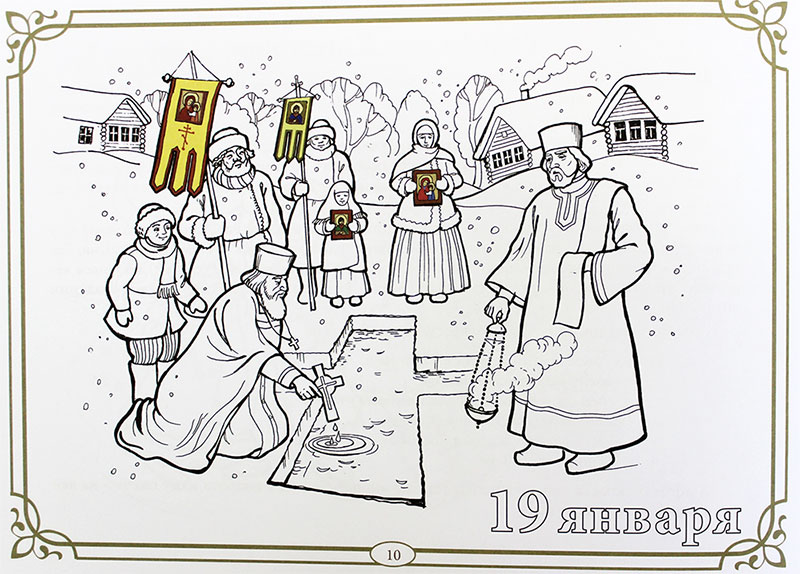 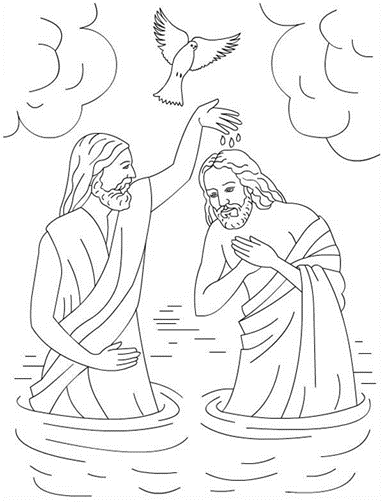 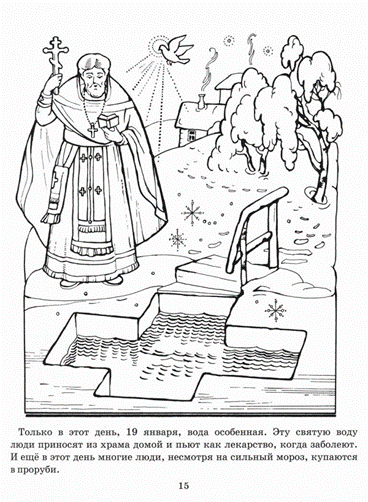 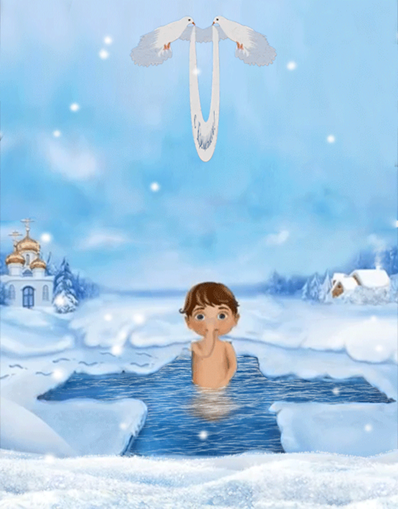 Благодарю за внимание.